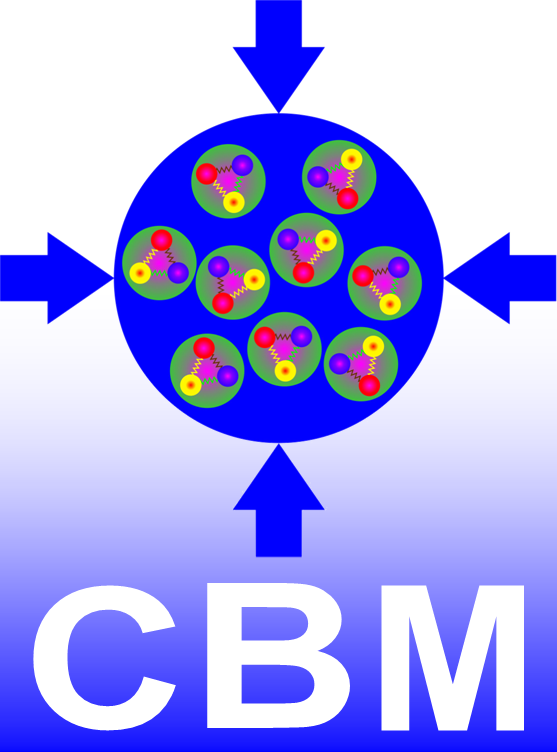 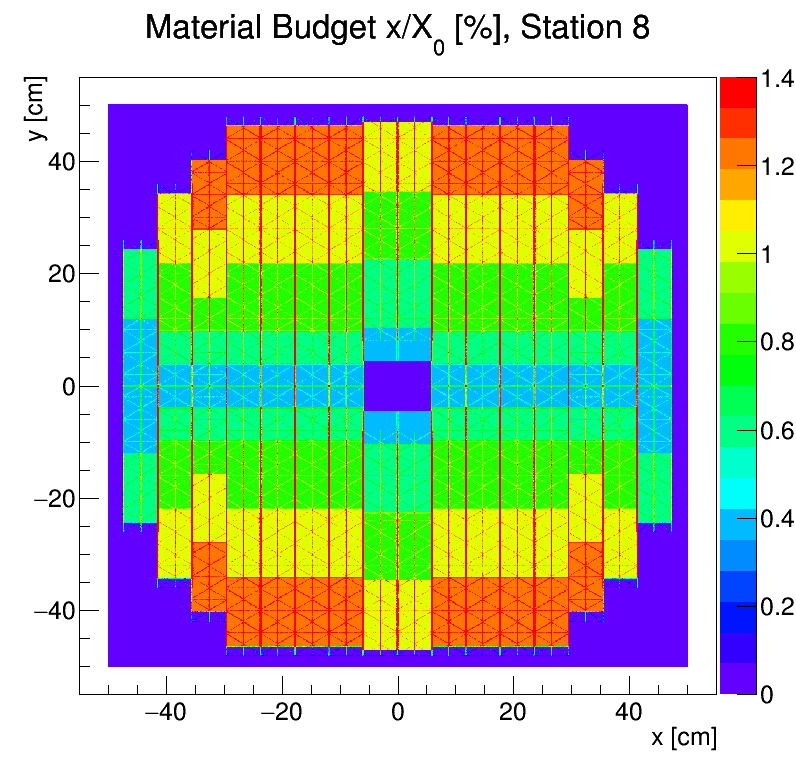 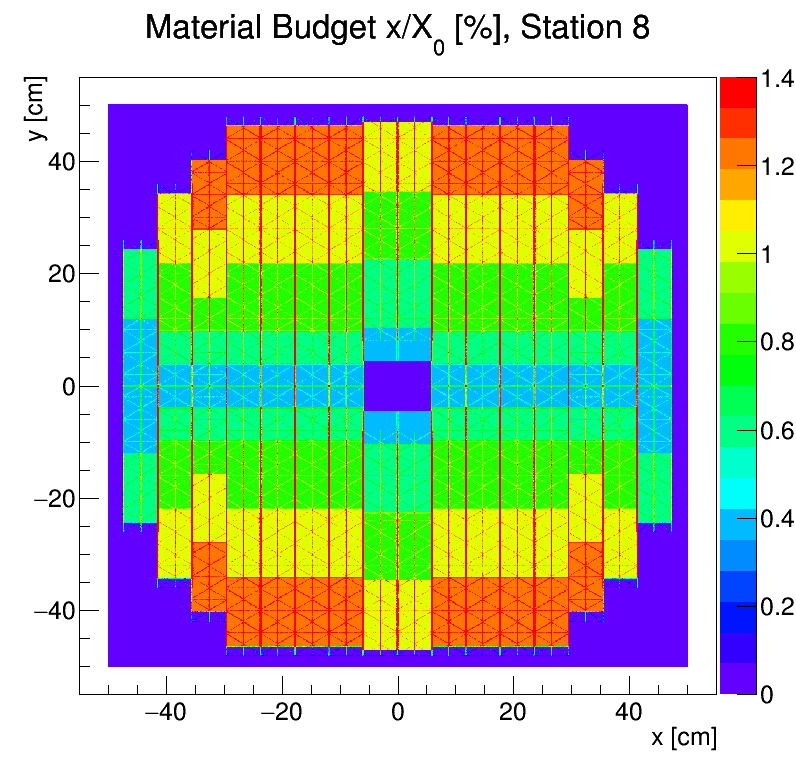 The Silicon Tracking System of the CBM experiment at FAIR
STS modules
Common 
GBTx 
Readout Board
μTCA crate
with AFCK
boards
FLES input node
with FLIB
boards
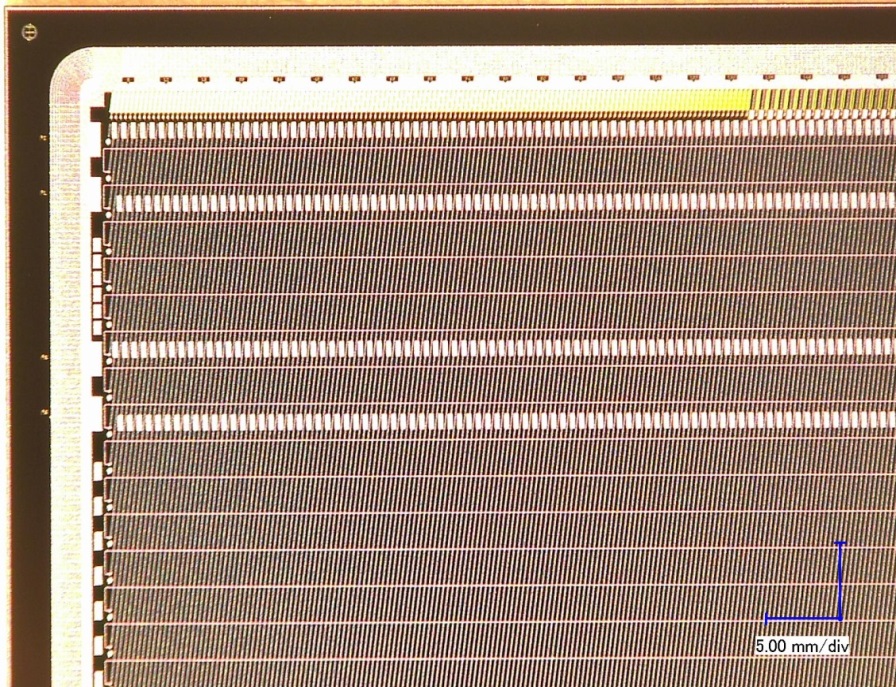 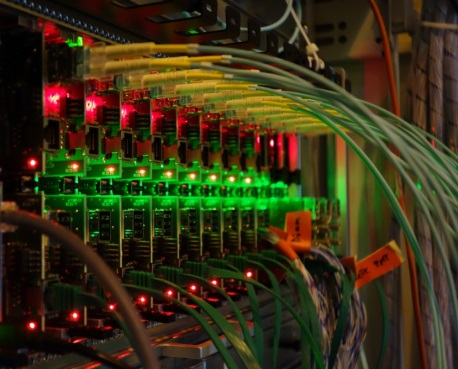 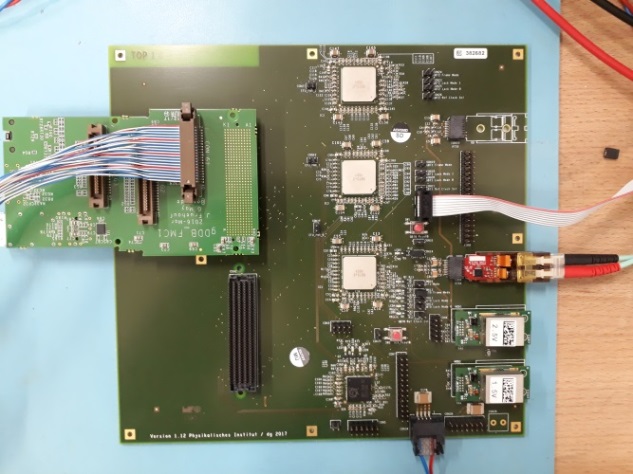 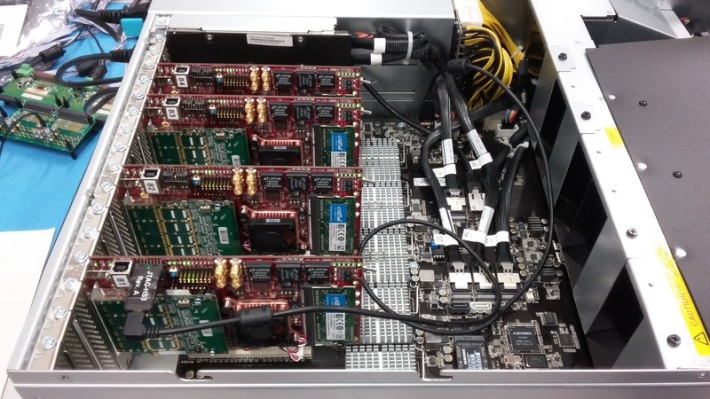 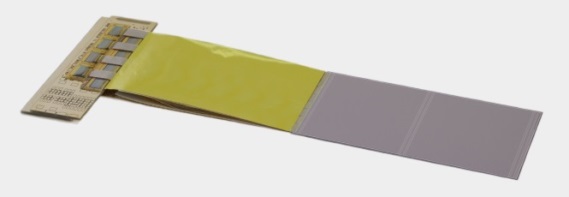 copper link (~1 m)
optical link (~50 m)
optical link (~300 m)
Johann M. Heuser, for the CBM Collaboration
GSI Helmholtz Center for Heavy Ion Research, Darmstadt, Germany
in “Green Cube” computing center
in DAQ room
0.5 mm/div
Silicon Tracking System
System Integration
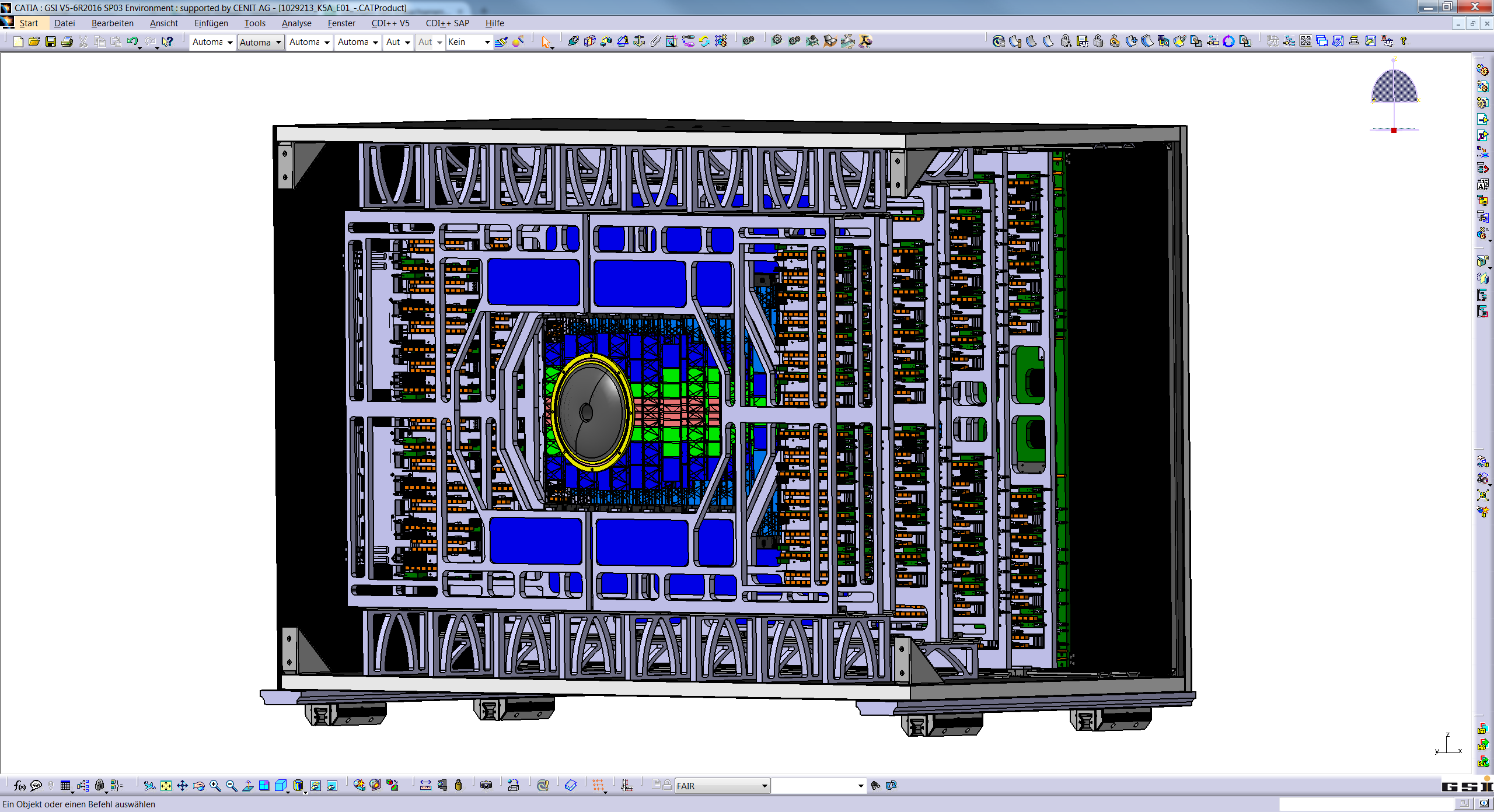 system in thermal enclosure  
sensors at -5 C 

cooling of electronics 
with bi-phase CO2
front-end electronics board in cooling box
896 modules
sensor
ultra-thin r/o cables
C-frame
material budget  [ % X0 ]
track point measurement in high-rate collision environment:  105  107/s (A+A), up to 109/s (p+A)
physics aperture :    2.5     25,  0.3 m  z  1.0 m
8 tracking stations 
double-sided silicon microstrip sensors
hit spatial resolution  25 µm 
self-triggering front-end electronics 
time-stamp resolution   5 ns
material :  0.3% – 1.5% X0 per station
p/p  1.8%   (p > 1 GeV/c, 1 Tm field)
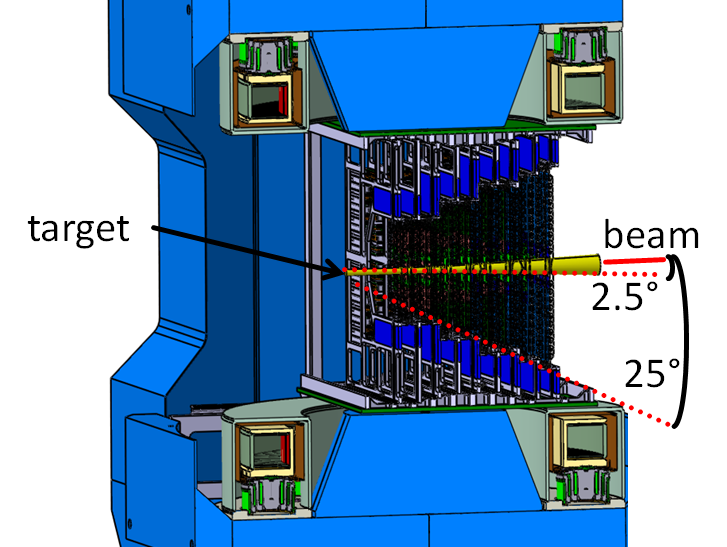 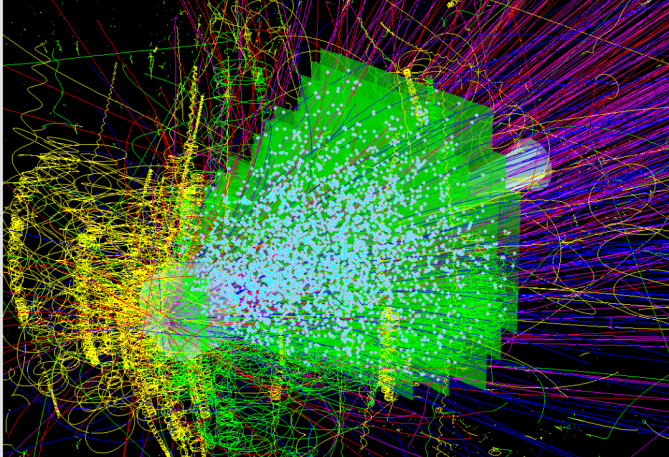 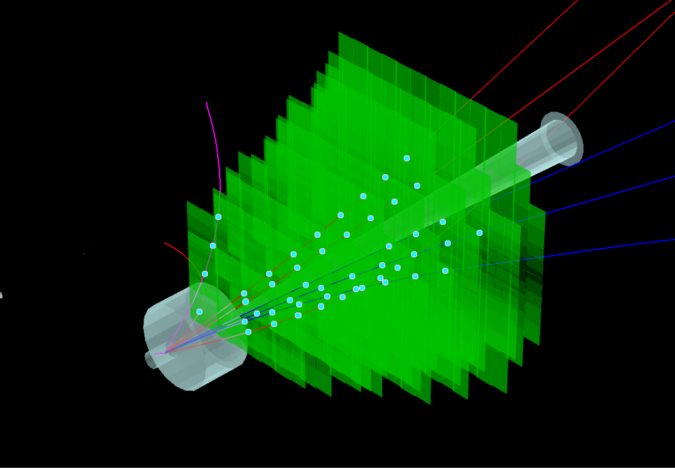 p+C, 29 GeV
central Au+Au, 8 A GeV
read-out + power electronics
2 x 4/5 modules on CF  support
UrQMD + GEANT + CbmRoot
8 tracking stations
18 mechanical half-units
106 ladders
Silicon Microstrip Sensors
Read-out Electronics
Silicon Tracking System in Dipole Magnet
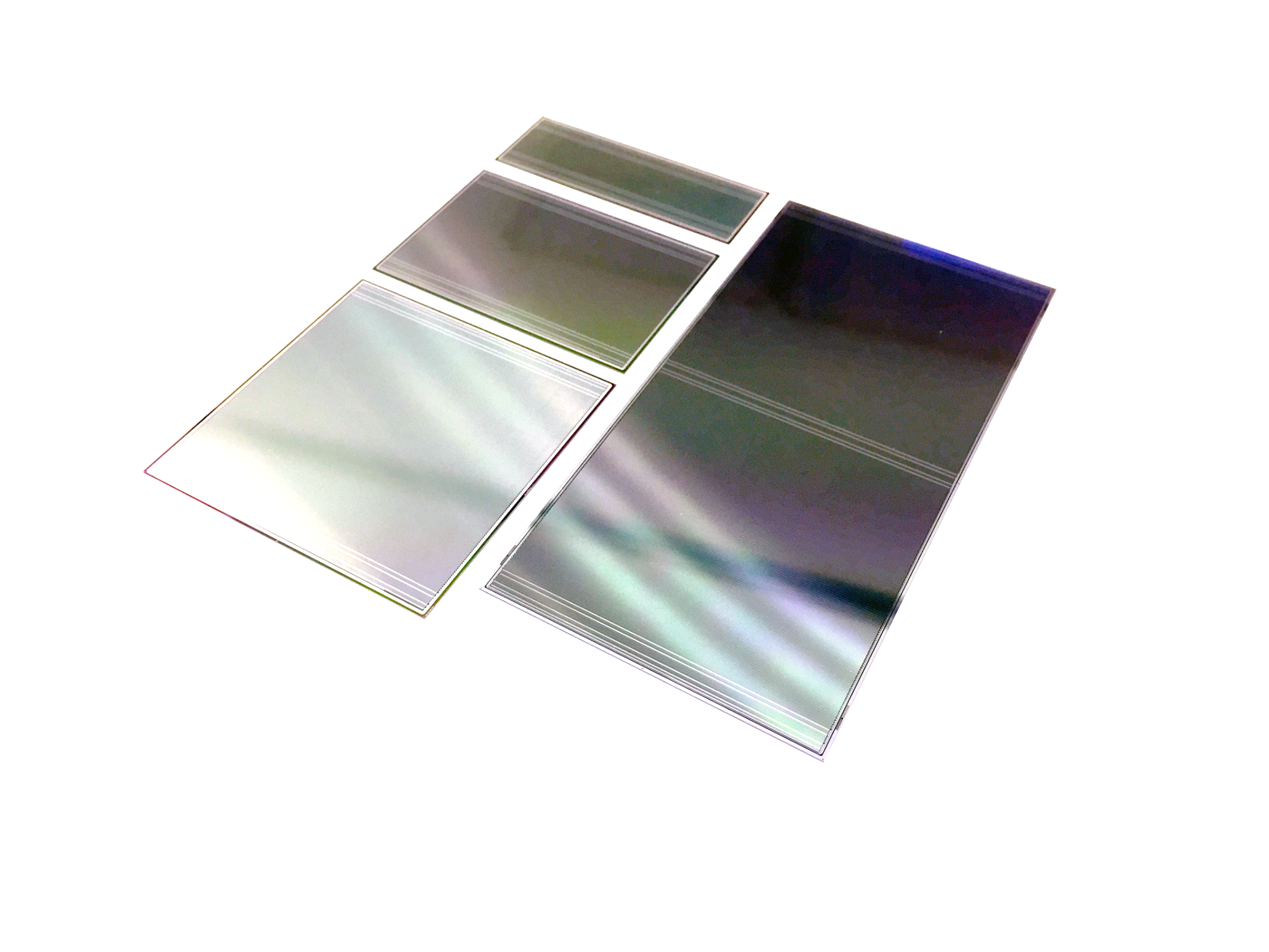 read-out chain for miniSTS
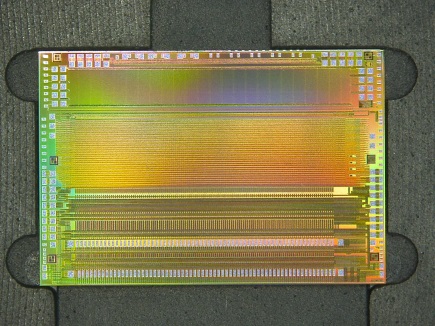 285/320 ± 15 µm thick
n-type silicon
double-sided segmentation
1024 strips of 58 µm pitch
strip length 2/4/6/12 cm
angle front/back: 7.5/0
read-out from top edge
double-metal routing on p-side
radiation tolerance   1  1014 neq (1 MeV) /cm2, 1 Mrad
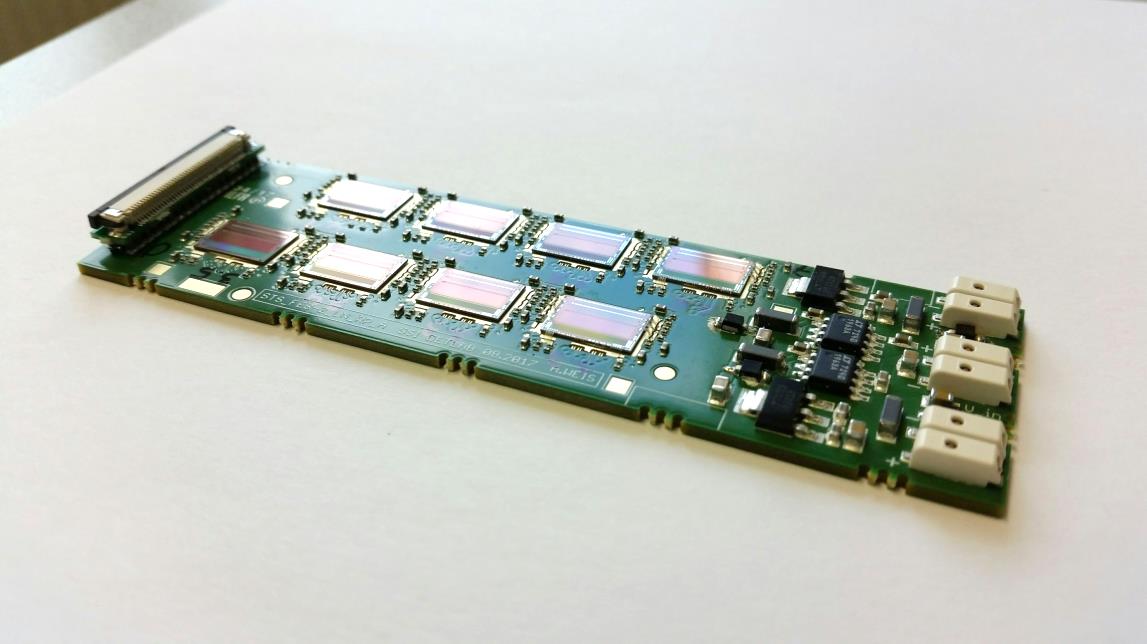 STS-XYTER v2.0 ASIC8  on FEB-8
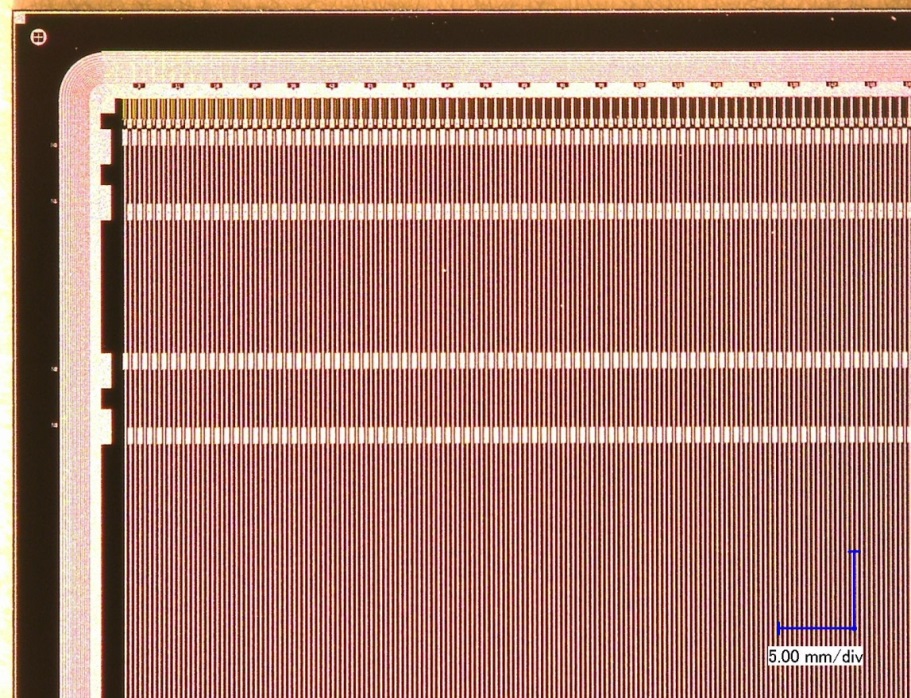 Compressed Baryonic Matter experiment at FAIR
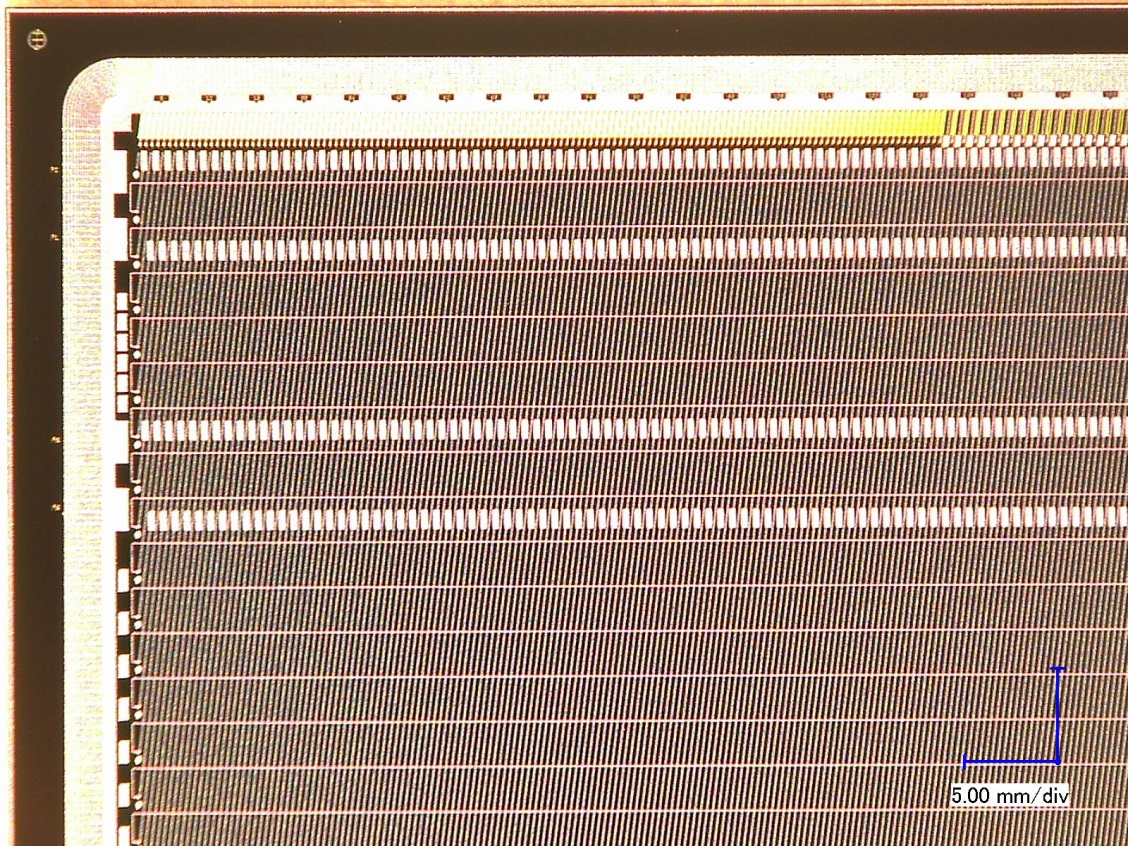 prototypes developed and produced:   CiS/ Germany, Hamamatsu/Japan 
6.2  x   2.2 cm2
6.2  x   4.2 cm2
6.2  x   6.2 cm2
6.2  x 12.4 cm2
on detector
CBM06
Modules and Ladders
Demonstrators
miniSTS 
in demonstrator experiment miniCBM at GSI/SIS18  
operation 2018 - 2021
2 tracking stations
13 modules  
5 half-ladders
GBT read-out  
FLESin DAQ node
prototype modules  

test at COSY, Feb. 2018 
proton beam, 1.7 GeV/c 
sensor 285 µm thick
128 channels /side read out
microcable 25 cm long
module assembly
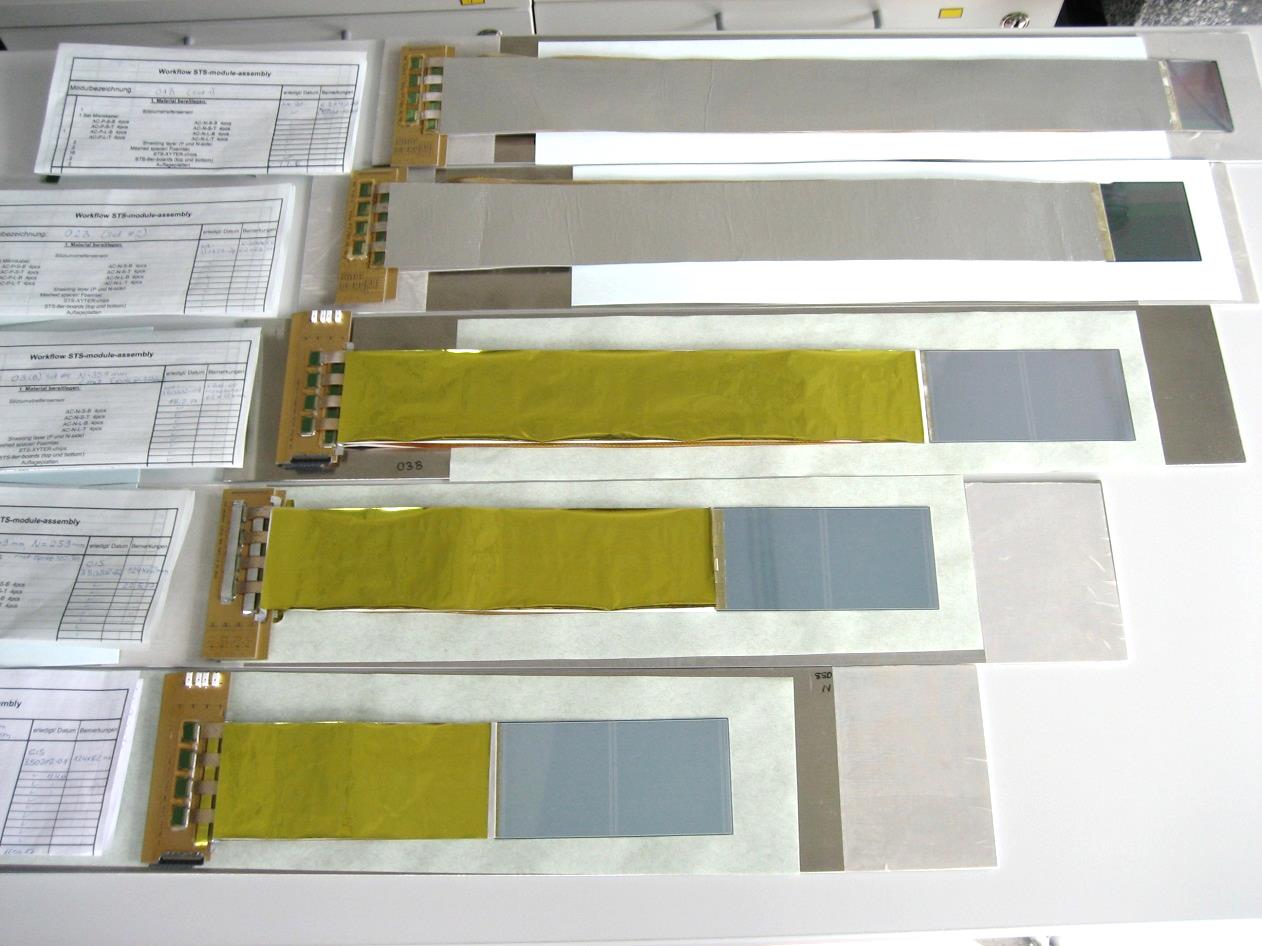 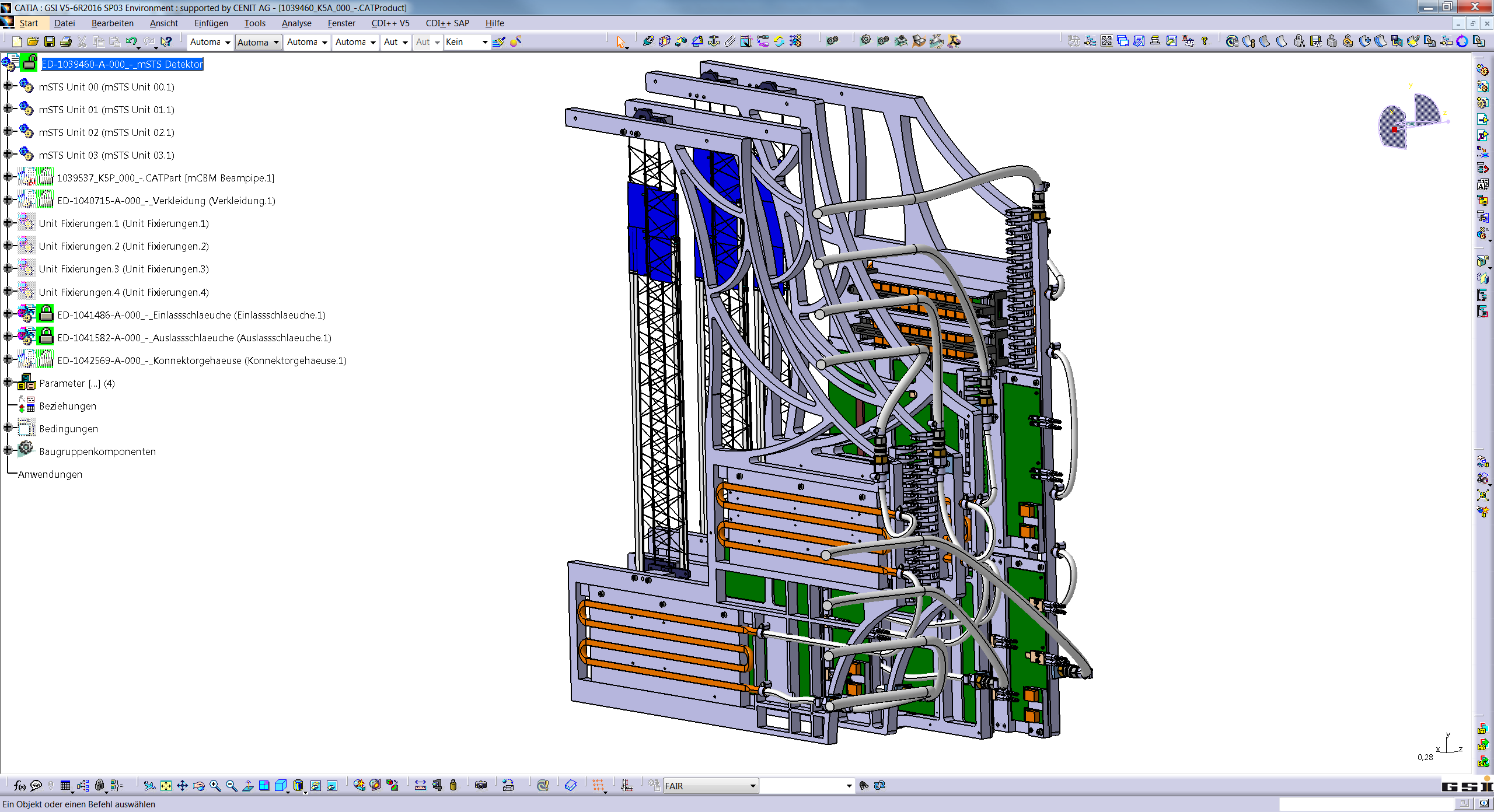 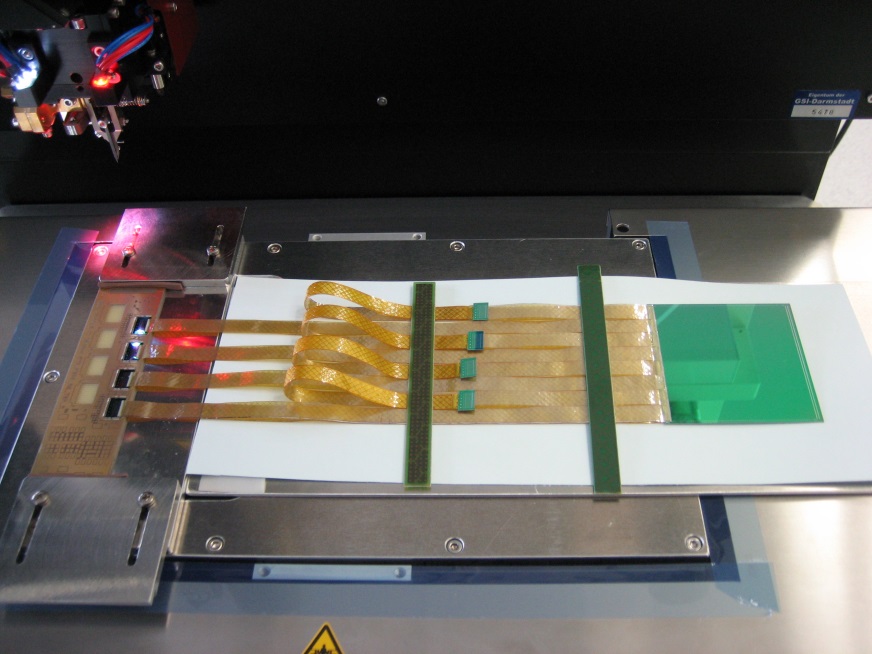 performance: 
noise:  1090 150  e  (n)1350 200  e  (p)
r/o threshold:  7000 e
signal mean: 16720 e  (n) 20300 e  (p)
signal-to-noise:  153 
hit detection eff.:  > 95%
tab-bonding of Al-polyimide cables between ASICs and sensor
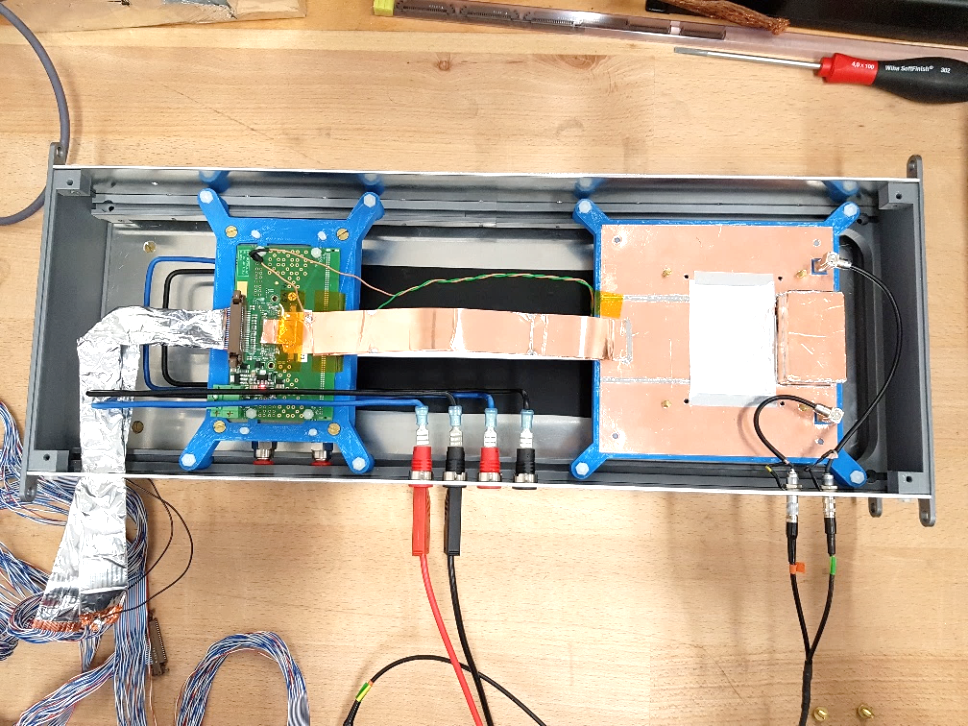 assembly procedure defined and tested on mechanical dummy modules
ladder assembly
verification of : 
ASIC under load 
system aspects
data transport 
tracking
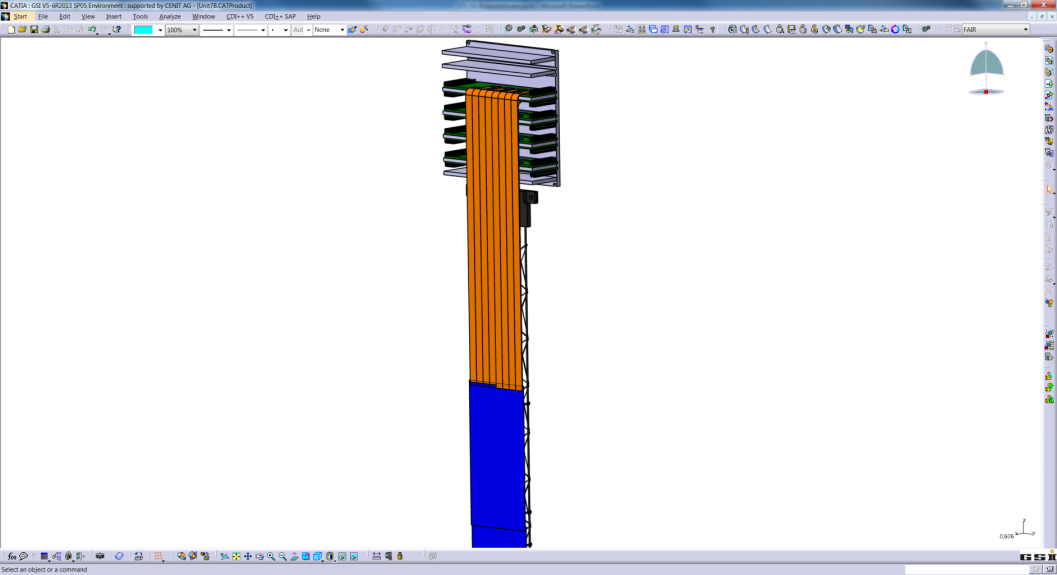 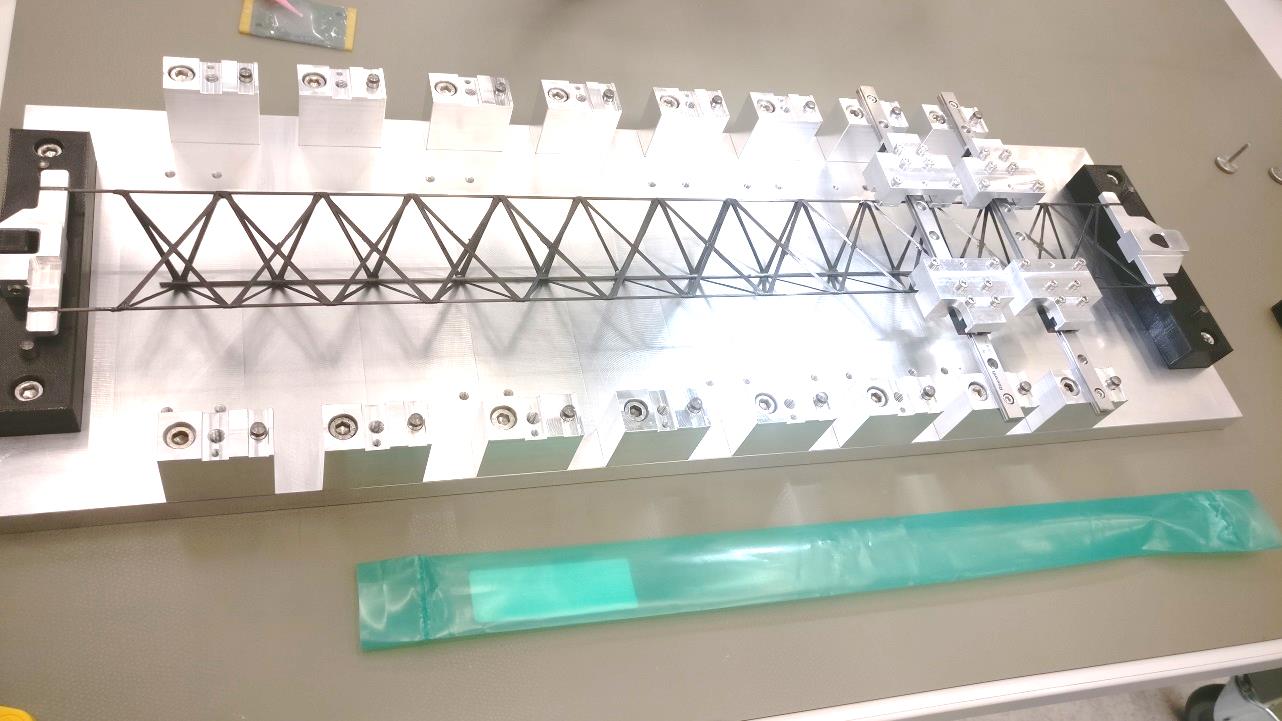 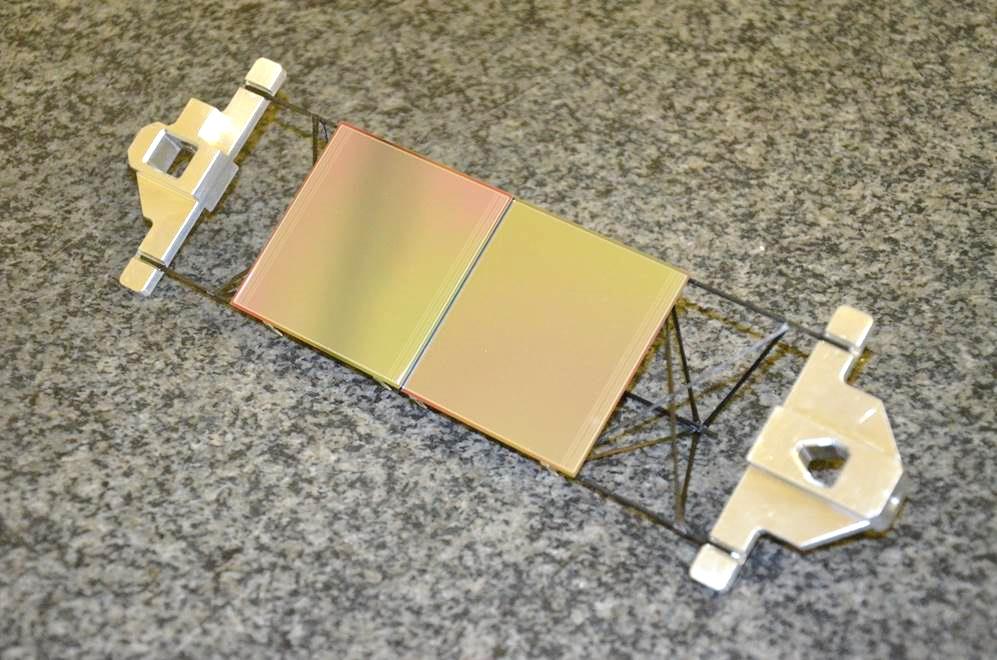 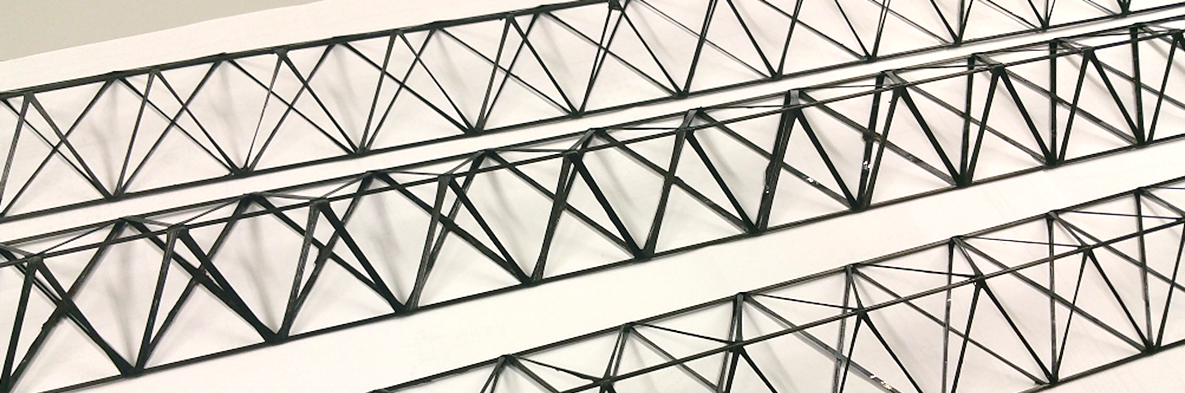 miniSTS design
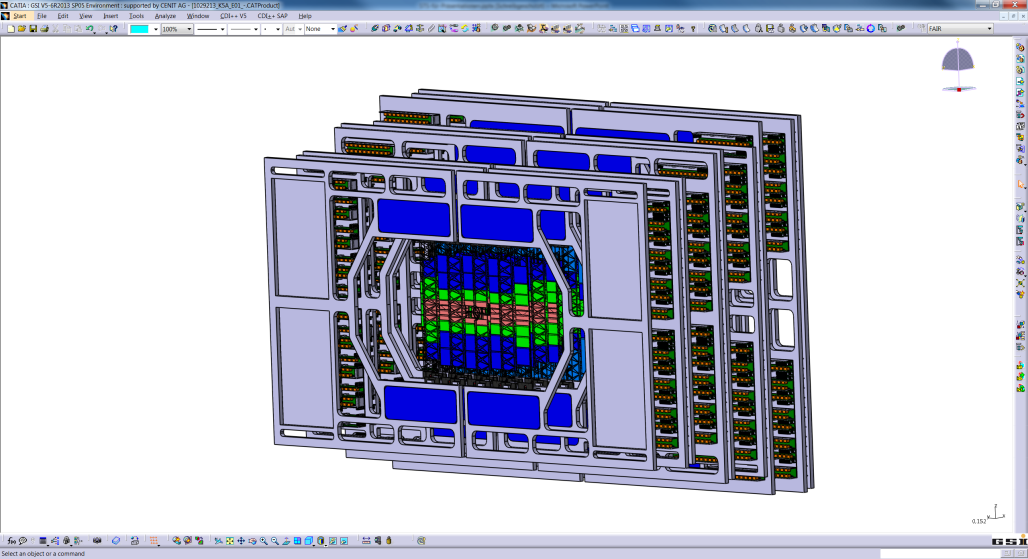 STS Project Timeline
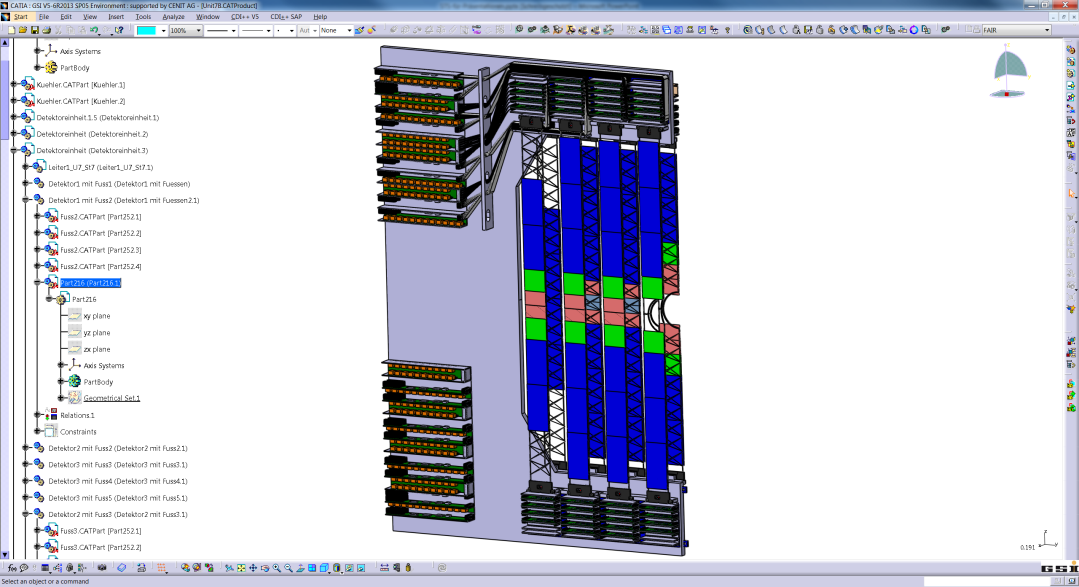 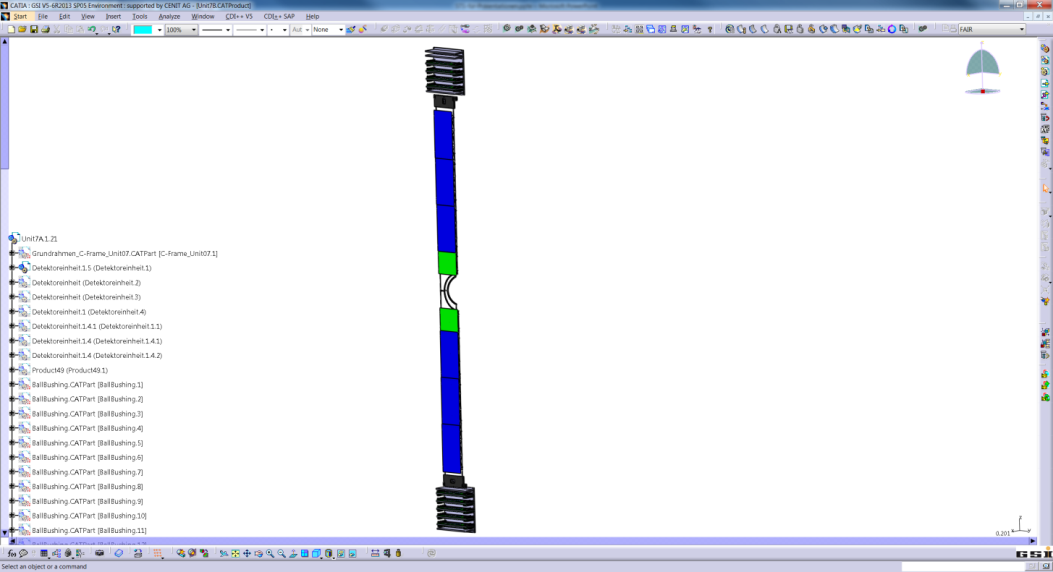 mounting of modules onto low-mass carbon-fiber supports
Production Readiness :  Nov. 2018
Detector construction 2019 – 2022
Detector ready for installation: 2023
sensor position precision  40 µm
Assembly Centers:  GSI-FAIR, JINR-VBLHEP
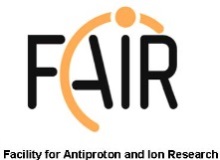 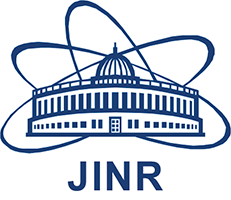 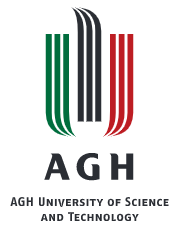 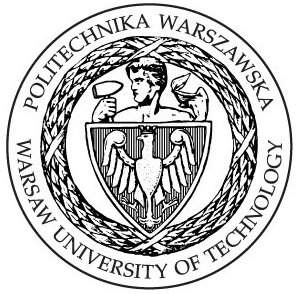 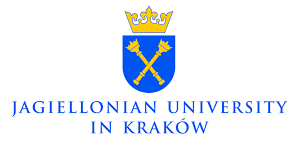 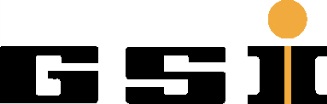 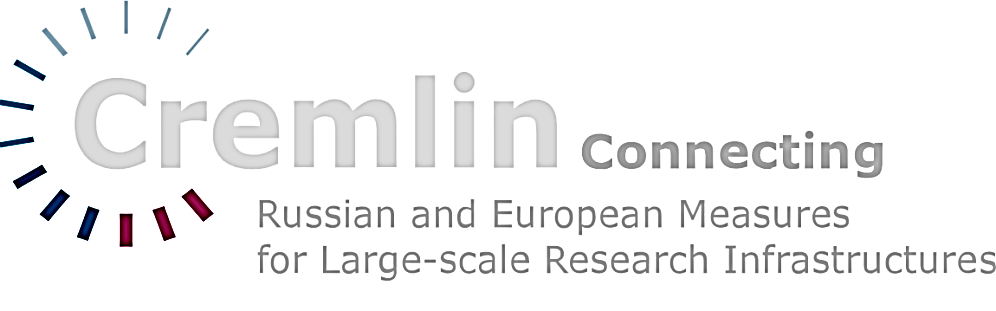 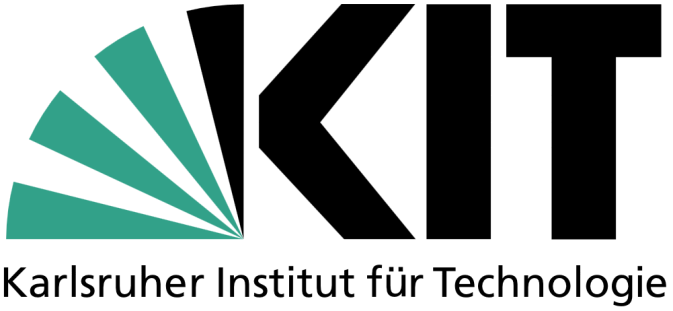 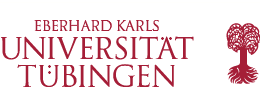